Why you should join your Local Optical Committee?An introduction to work of the LOC
Name and LOC
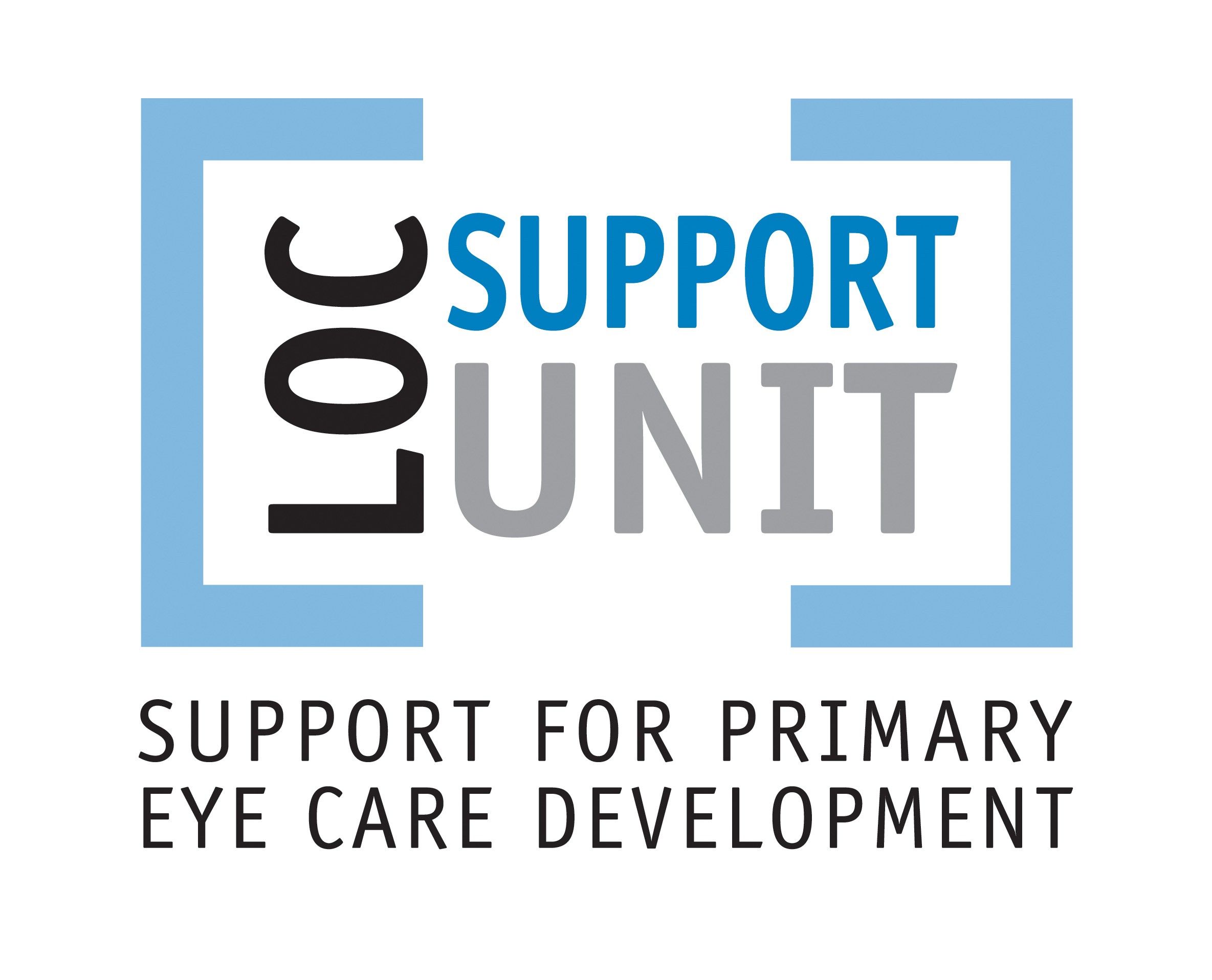 Introduction to the work of the LOC and LOCSU
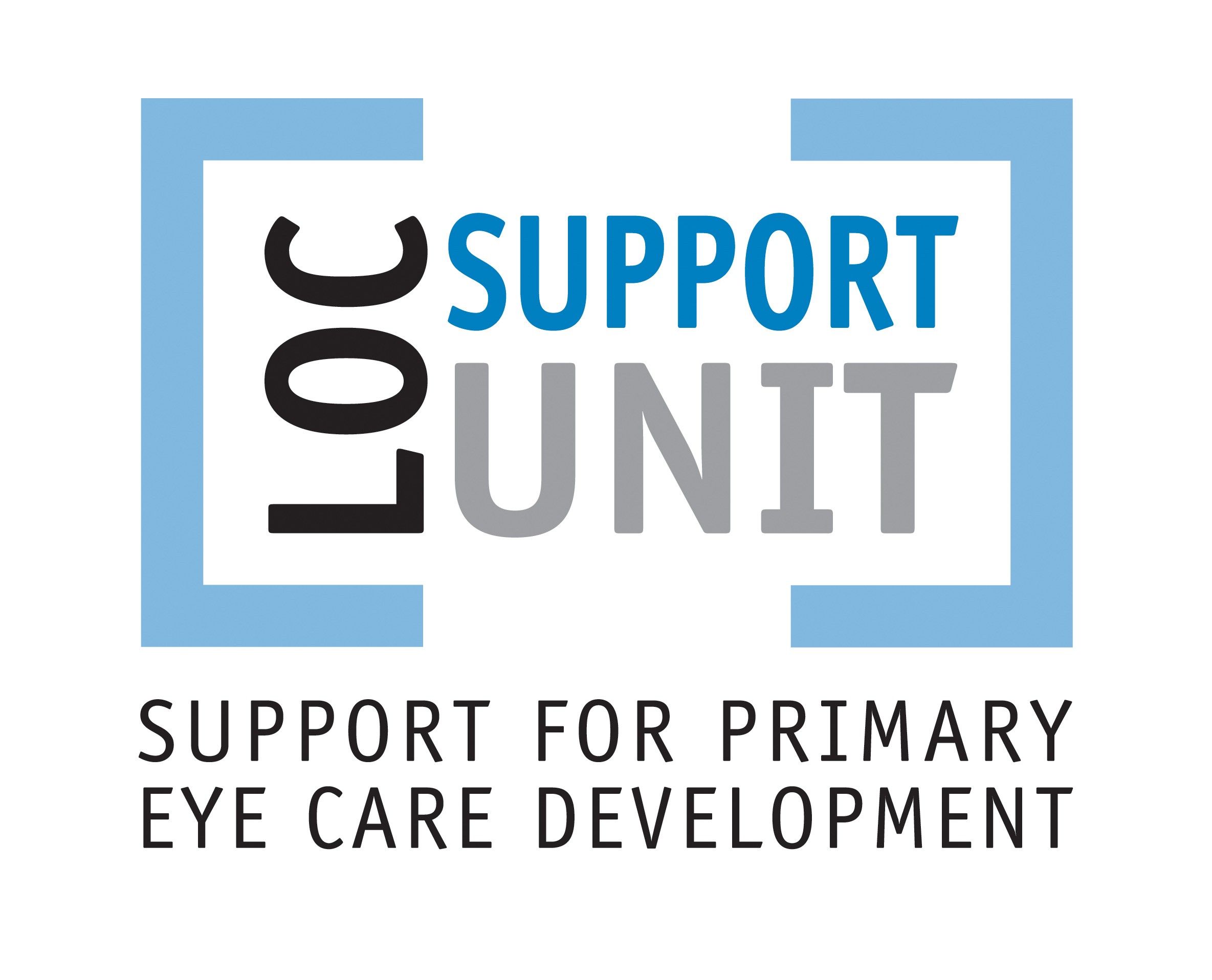 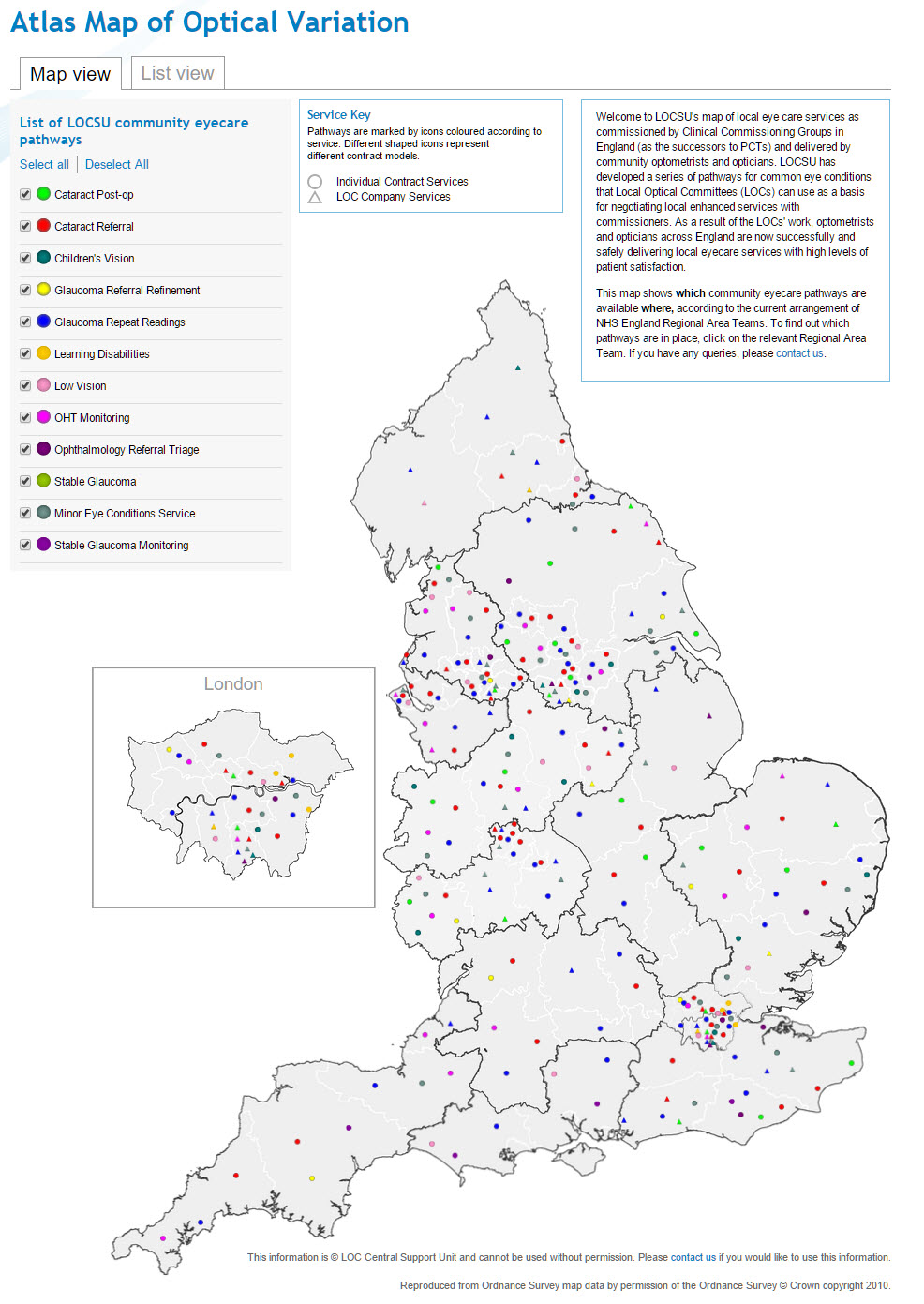 Introduction to the work of the LOC and LOCSU
LOCs supported  by LOCSU work with local commissioners to develop local eye health services which are more accessible for patients, cost effective for the NHS and delivered through optical practices
LOCSU’s website has a directory of eye health services for England
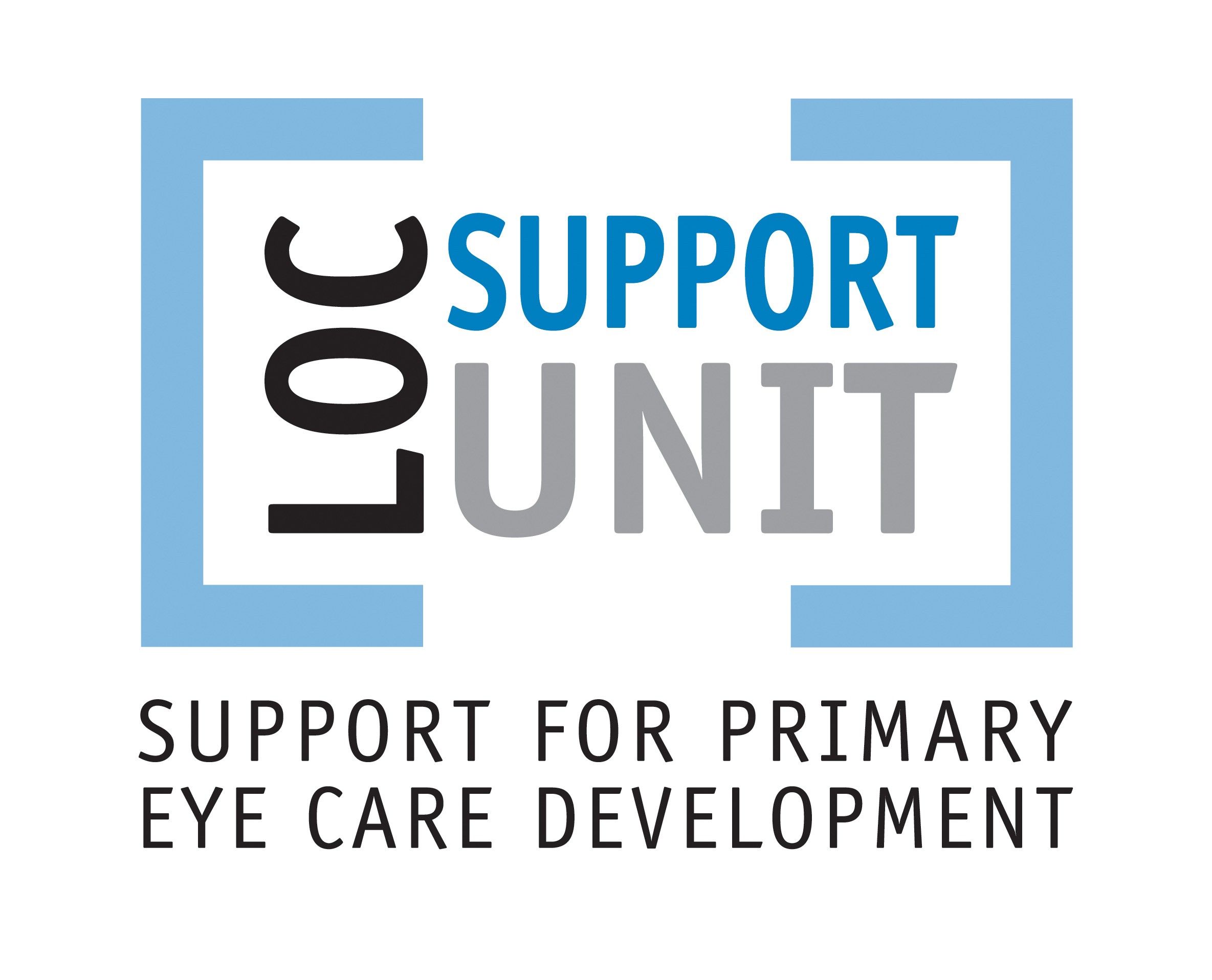 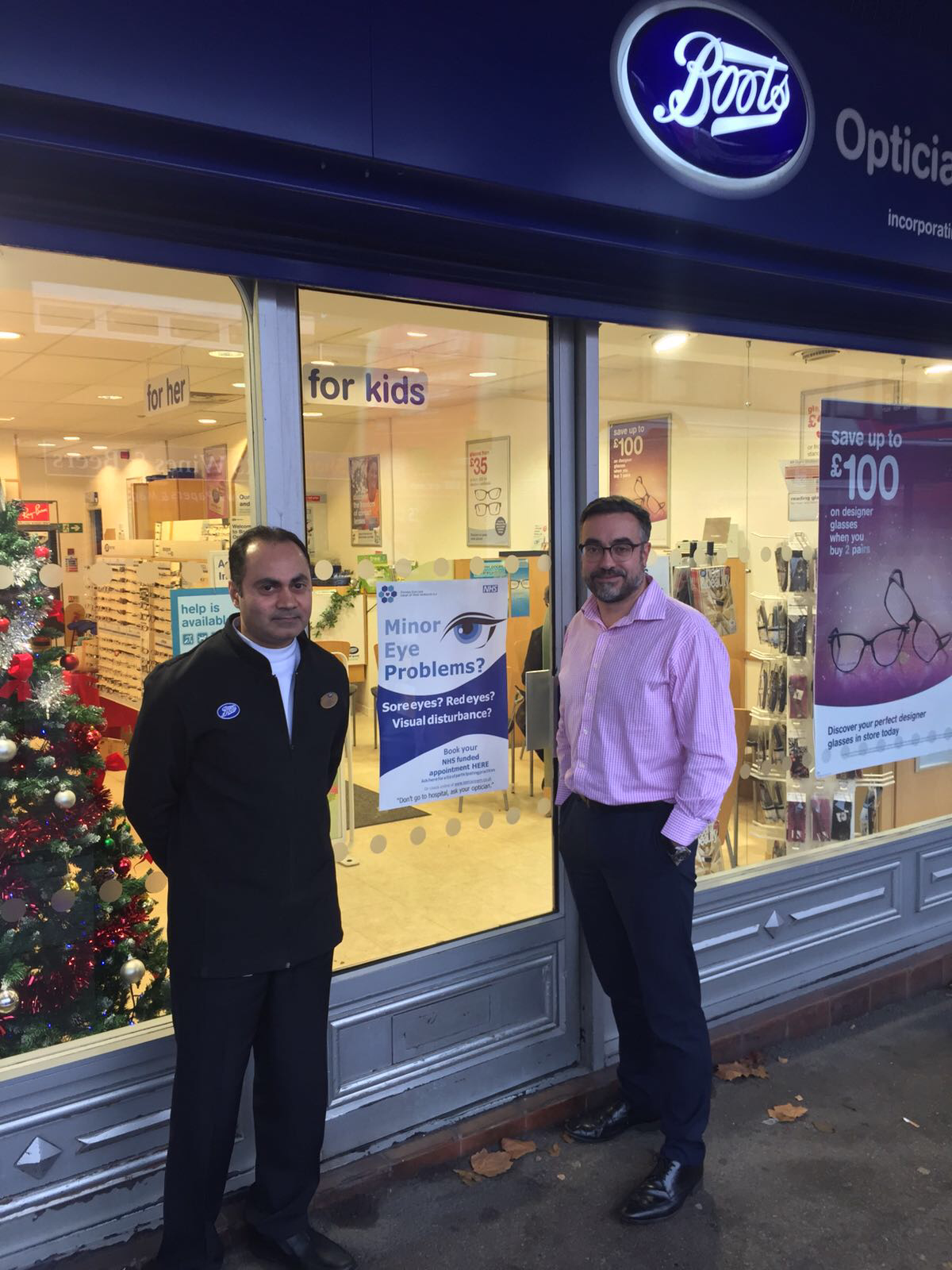 Extended Primary Eye Care Servicesdelivered by every type and size ofpractice
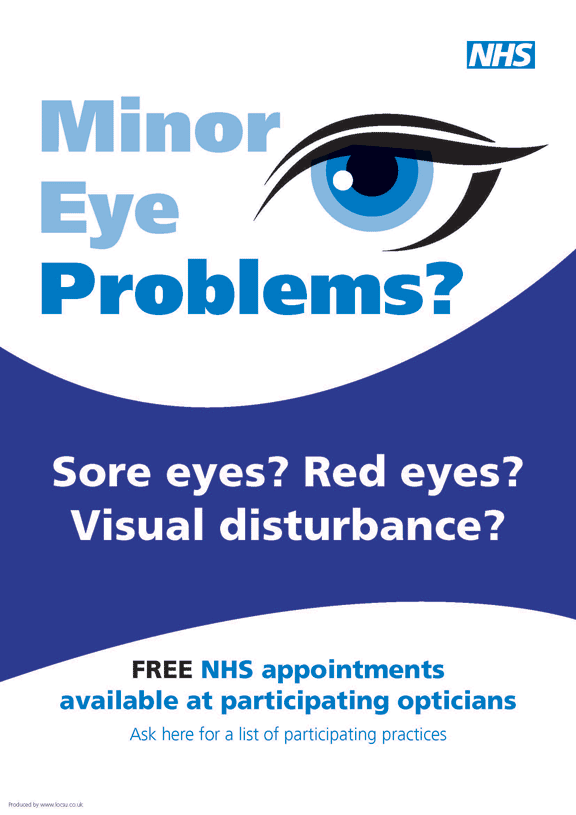 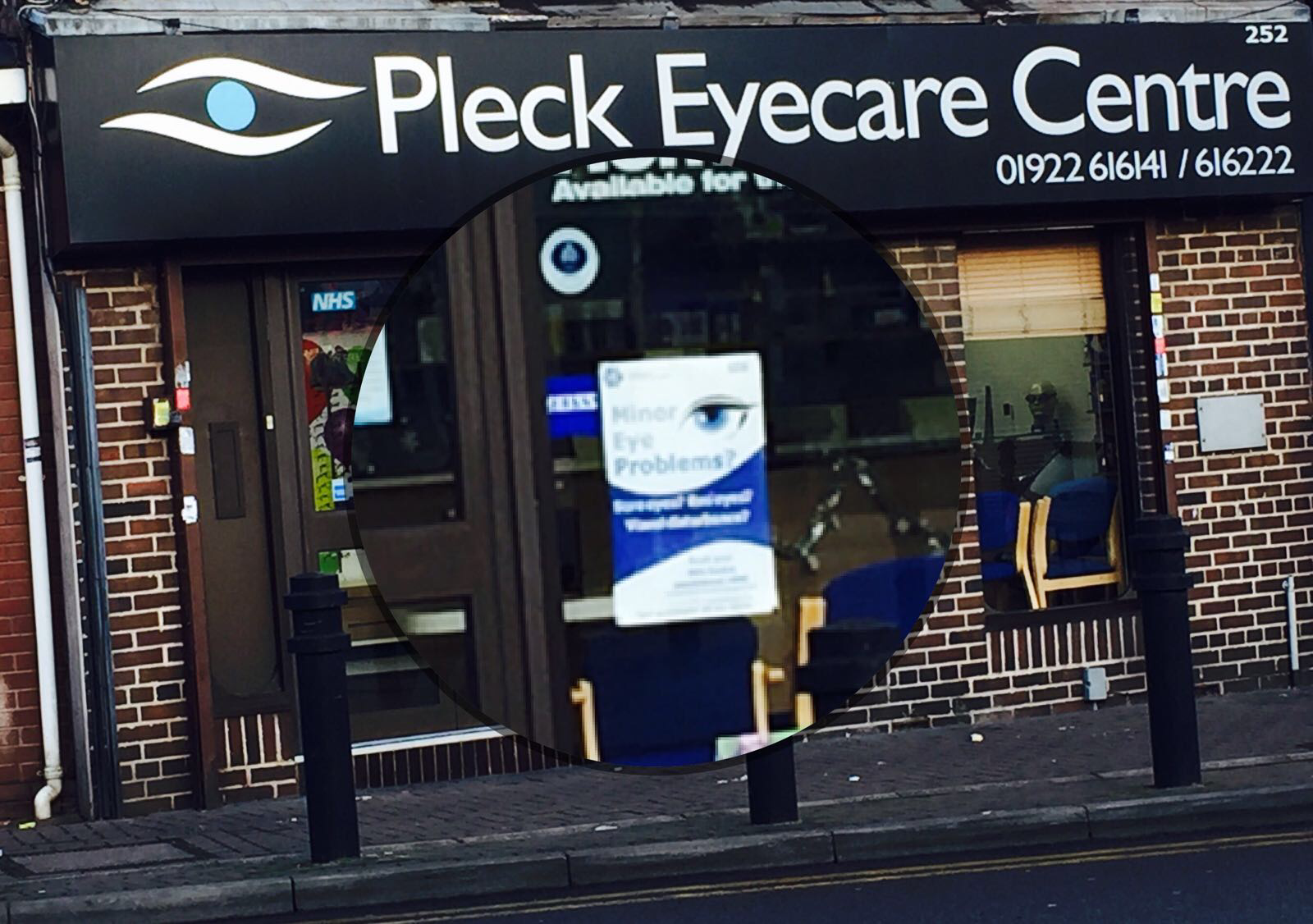 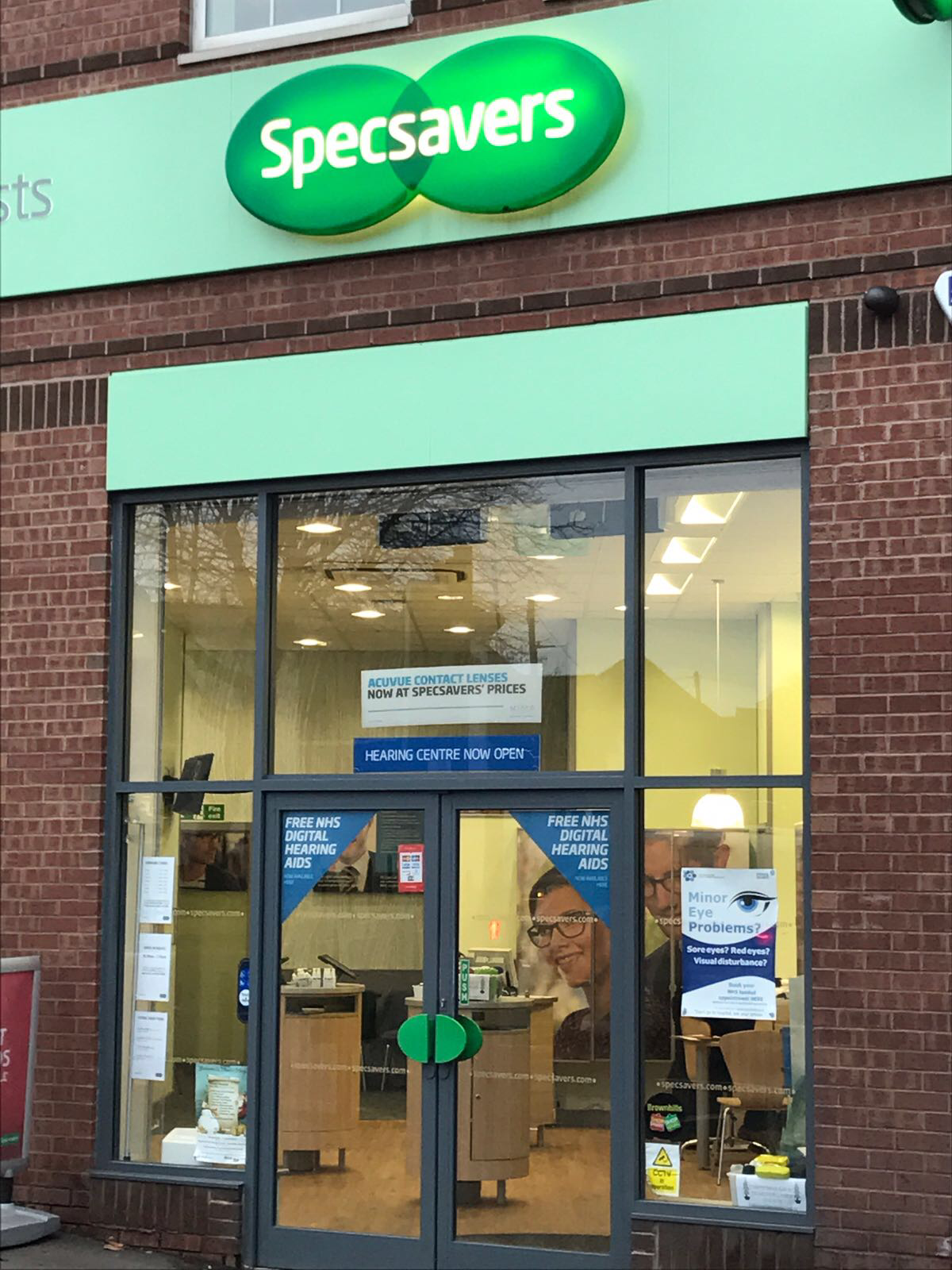 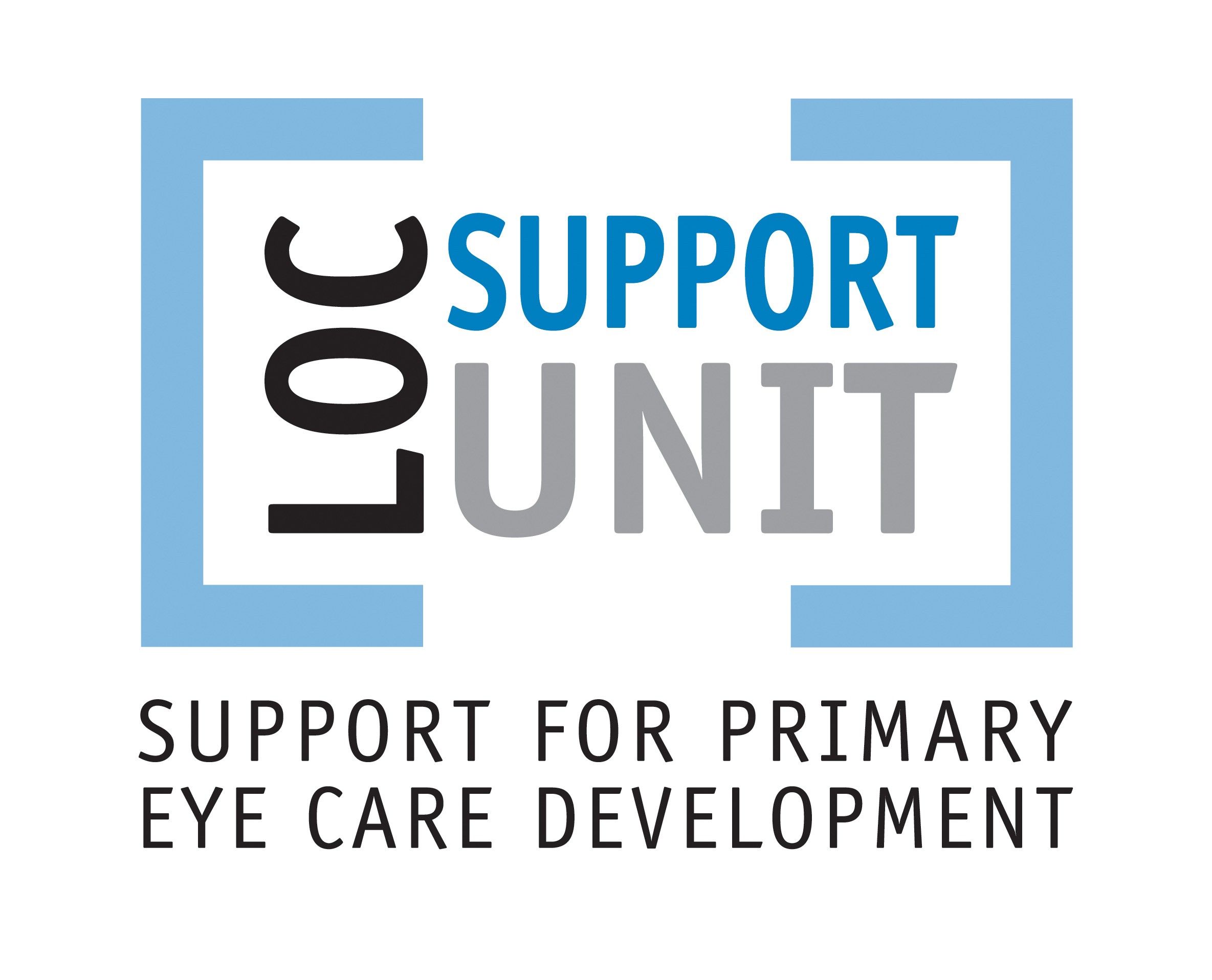 Your LOC (LOC to add local details)
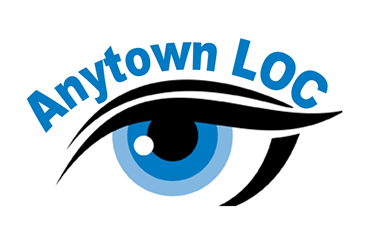 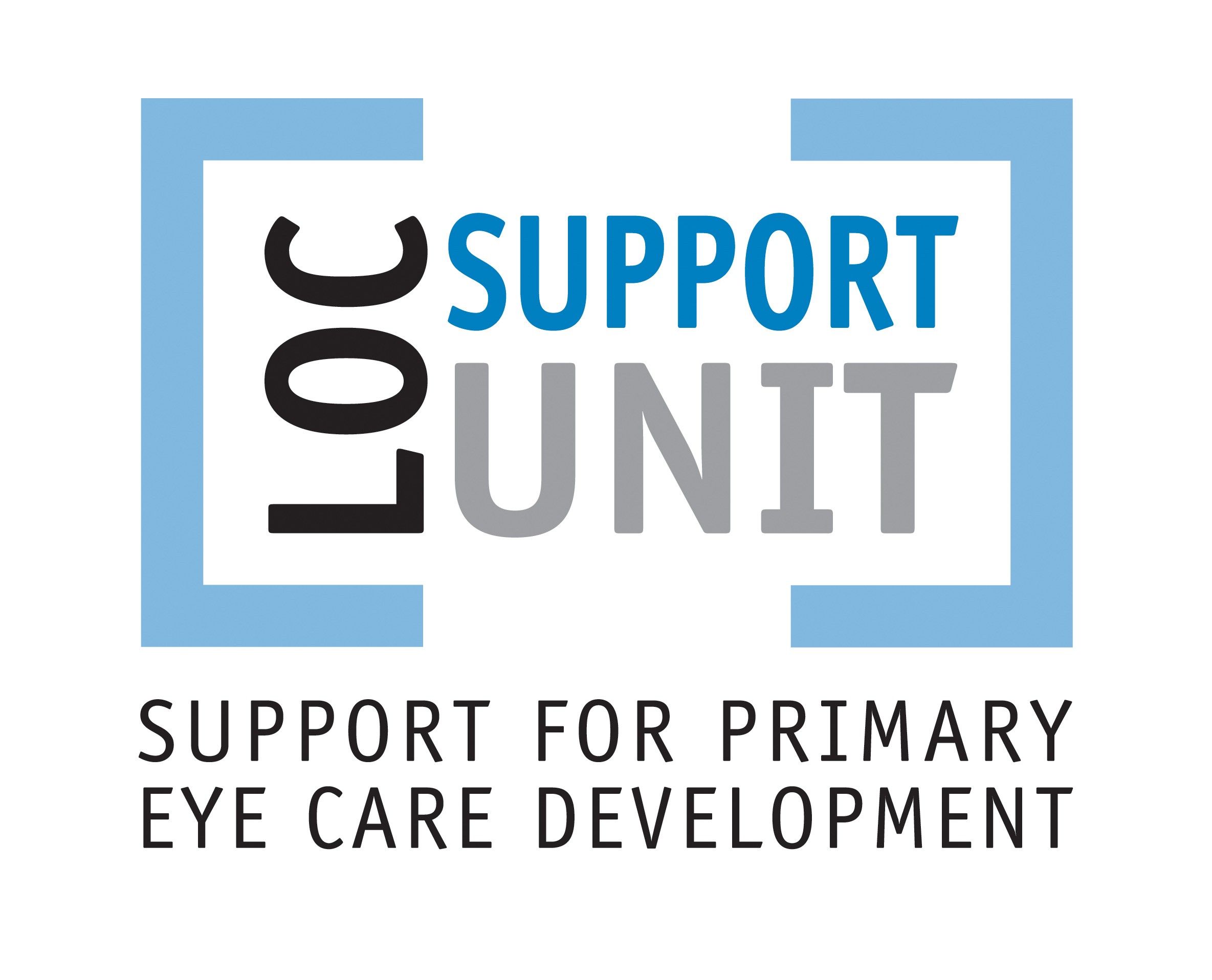 Your LOC – (LOC to add local details)
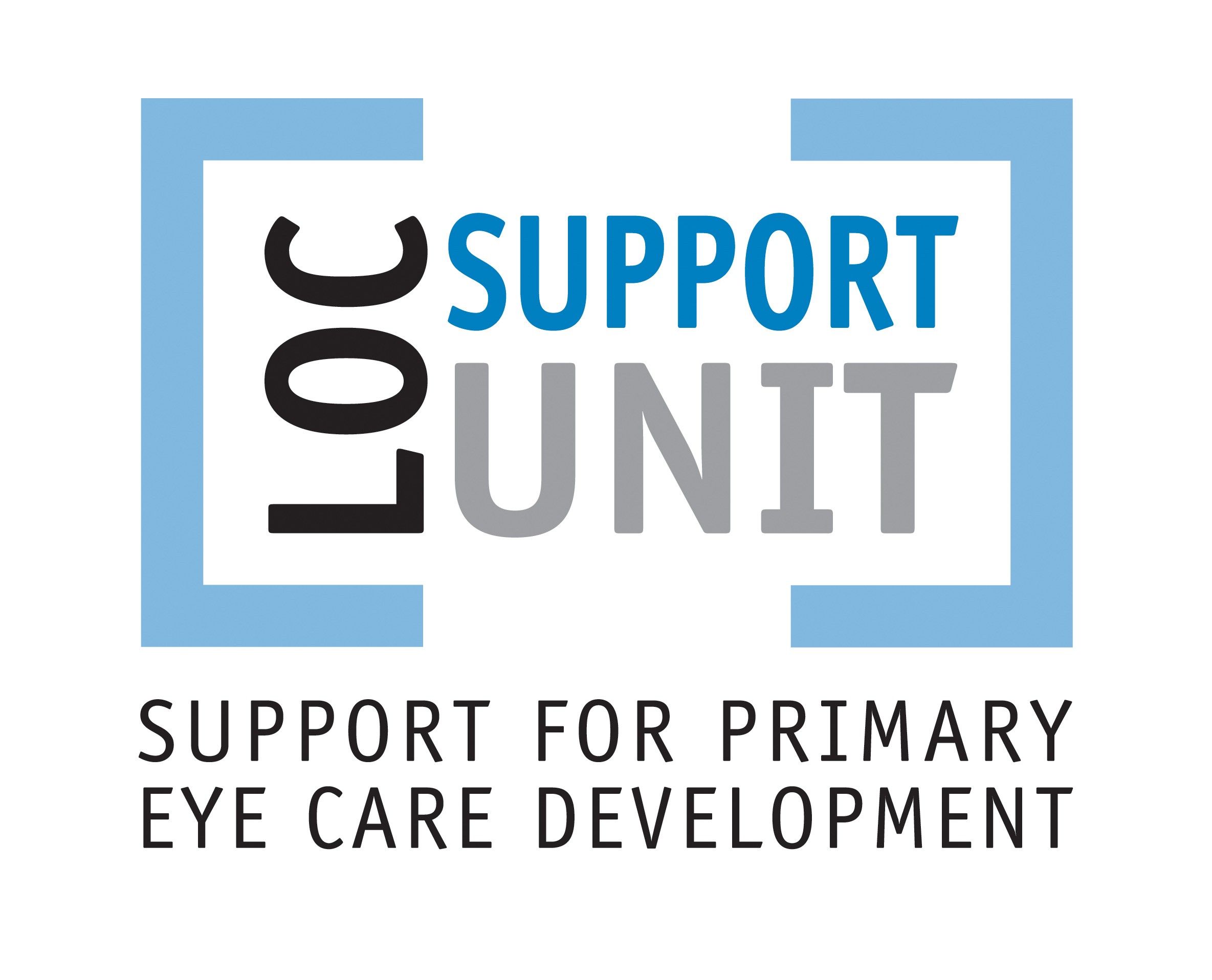 LOCSU Channels
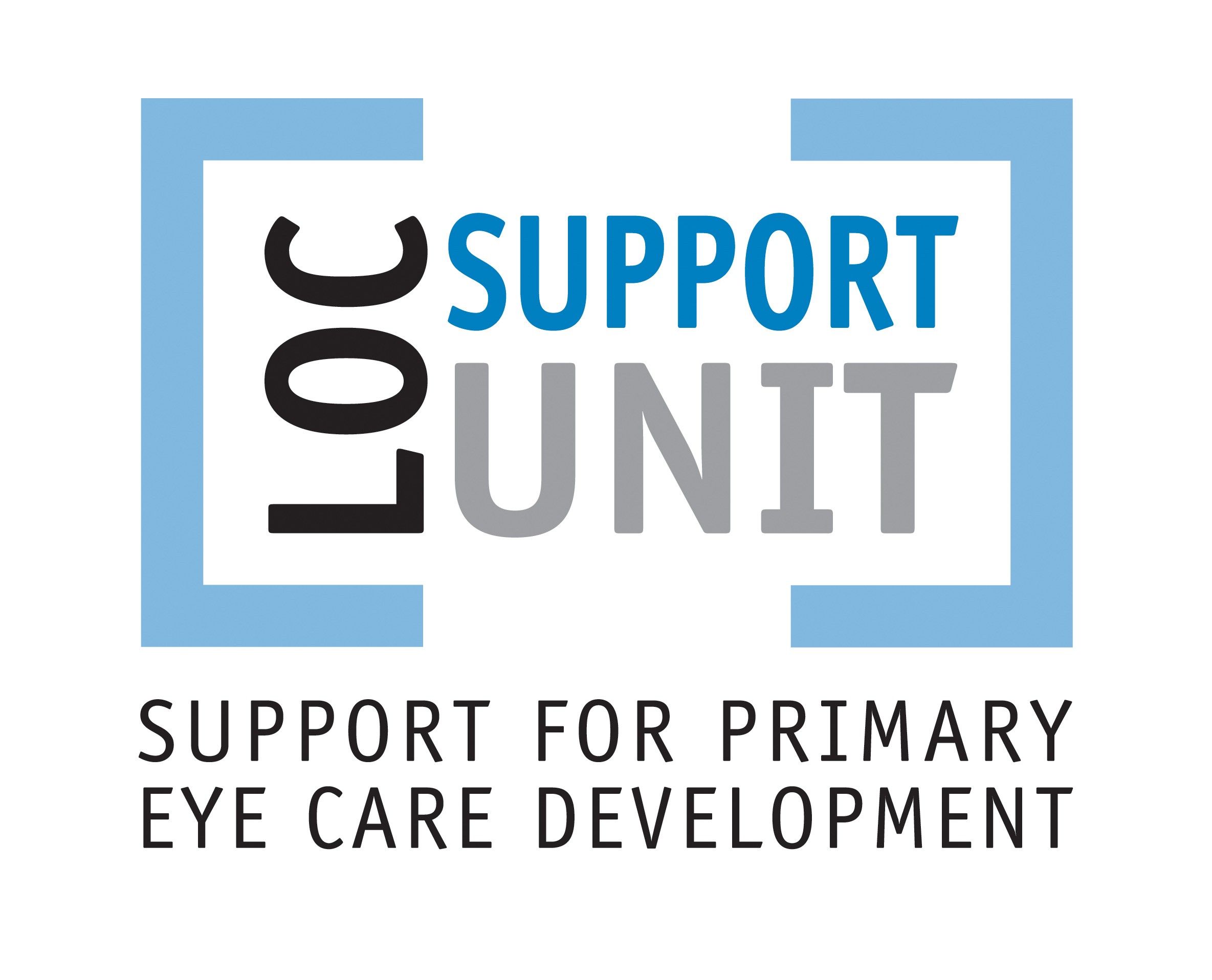 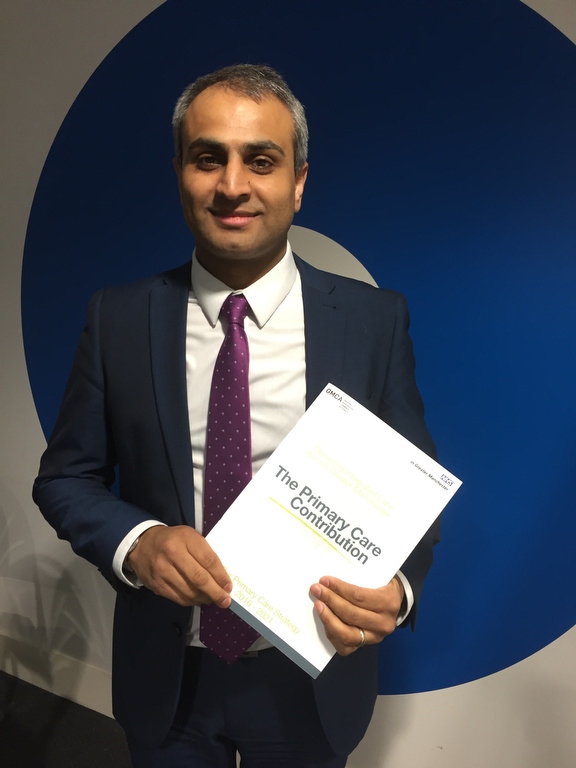 Contributors
Dharmesh Patel is an independent optometrist
He is a LOCSU Commissioning Lead 
Chair of the Greater Manchester Local Eye Health Network
Primary Care Provider Lead for GM’s Health Devolution
Chief Officer of Primary Eyecare Services, the largest Primary Eyecare company in the country
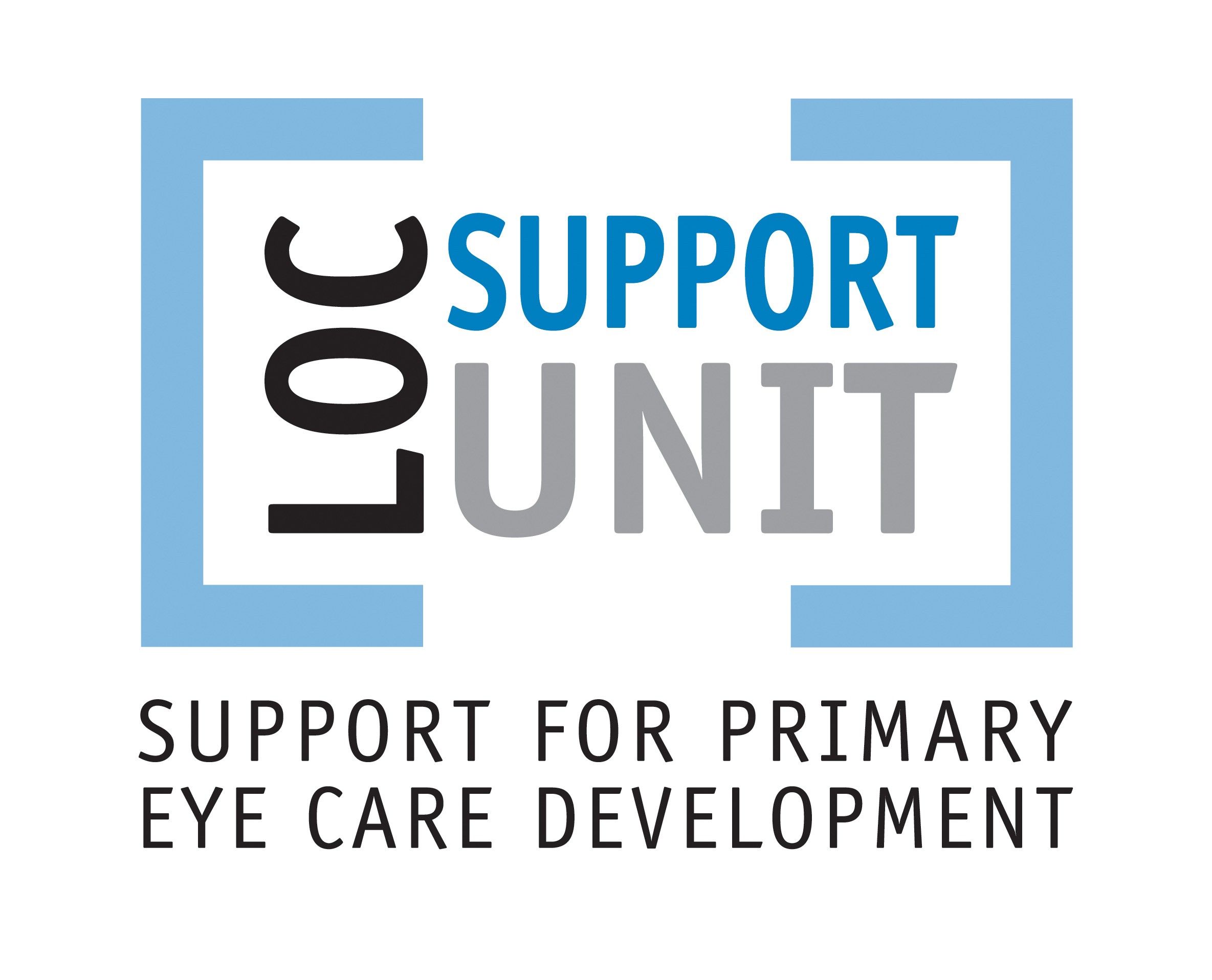 Contributors
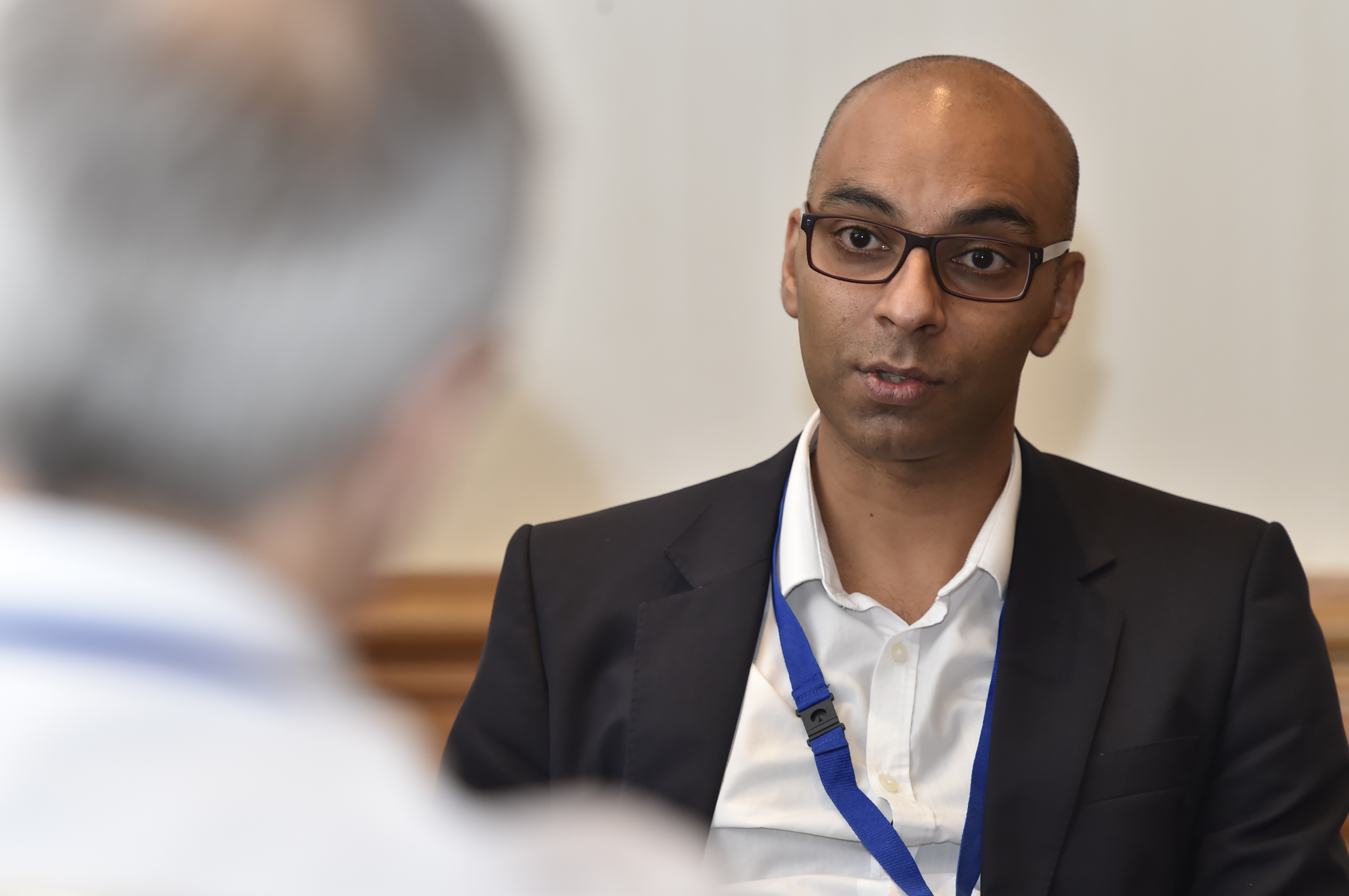 Rupesh Bagdai Rupesh qualified as an optometrist in 1998. 
He was an active member of Cheshire LOC between 2009-2017.
LOCSU Commissioning Lead
Chair of Cheshire & Merseyside Local Eye Health Network
Chief Governance Officer of Primary Eyecare Services.
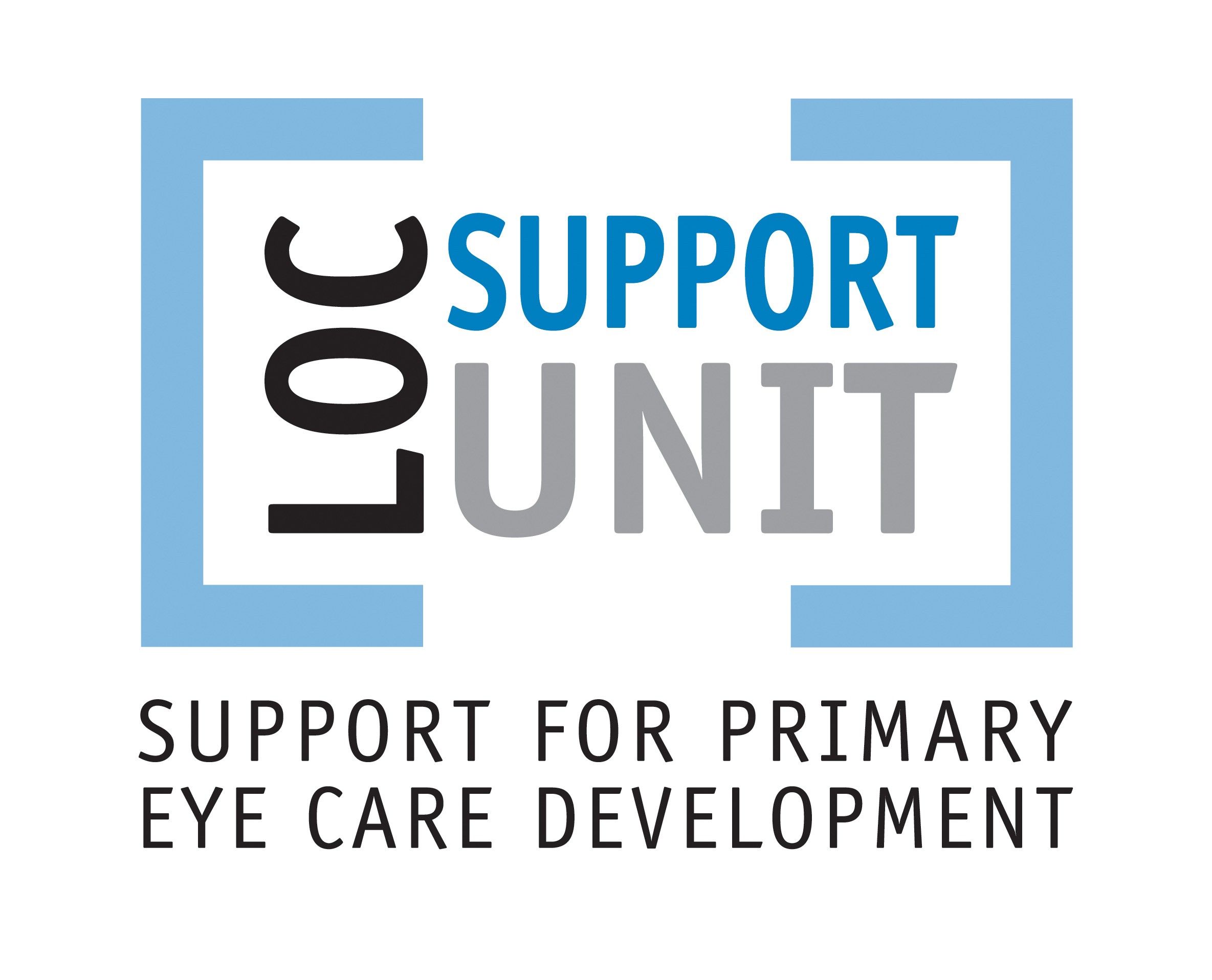 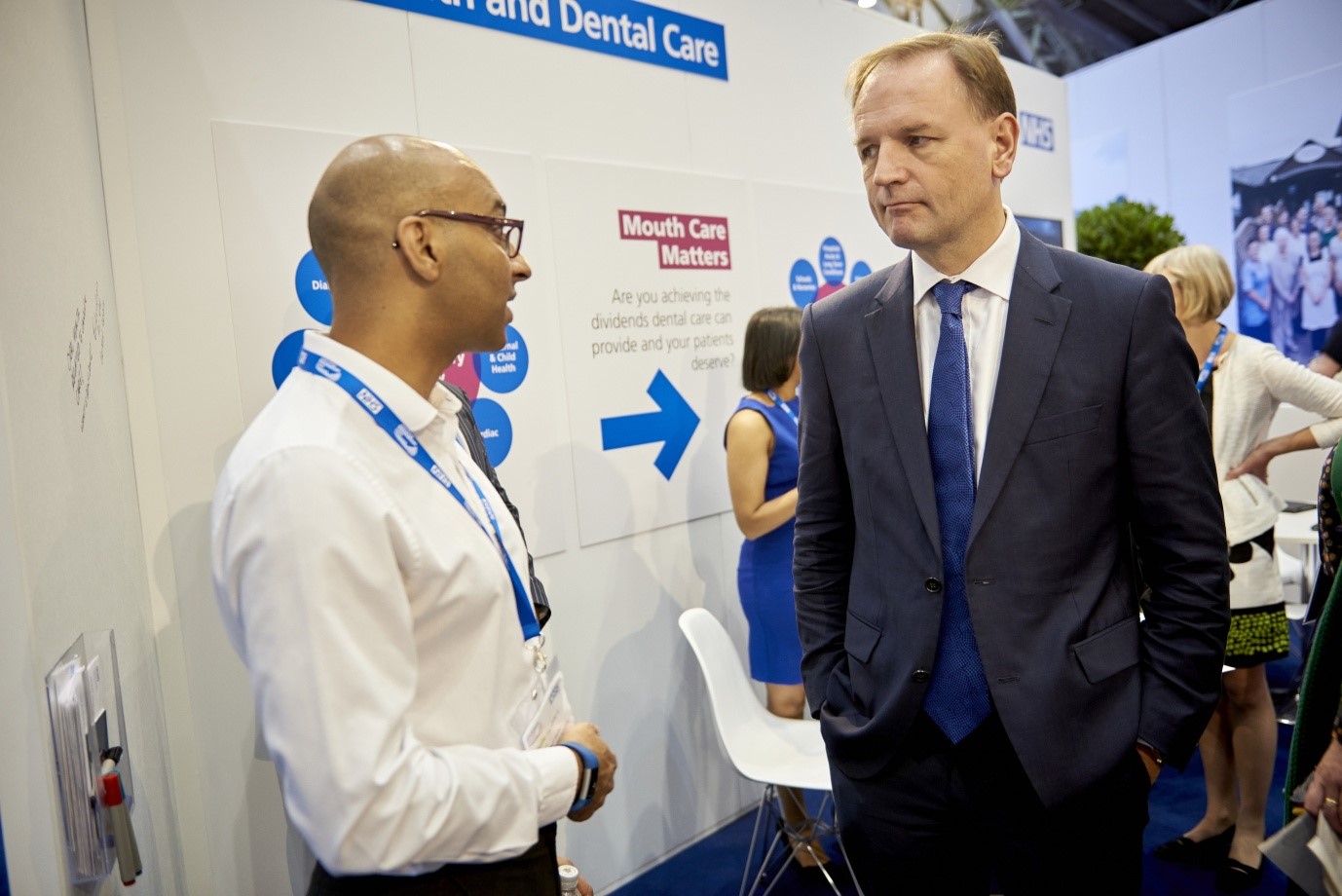 Don’t take our word for
Rupesh presented findings at an NHS Expo outlining how eye examinations for vulnerable groups can generate significant savings in expensive social care
He is pictured (left) speaking to NHS CEO Simon Stevens – architect of the current health reforms – about the role of eye care
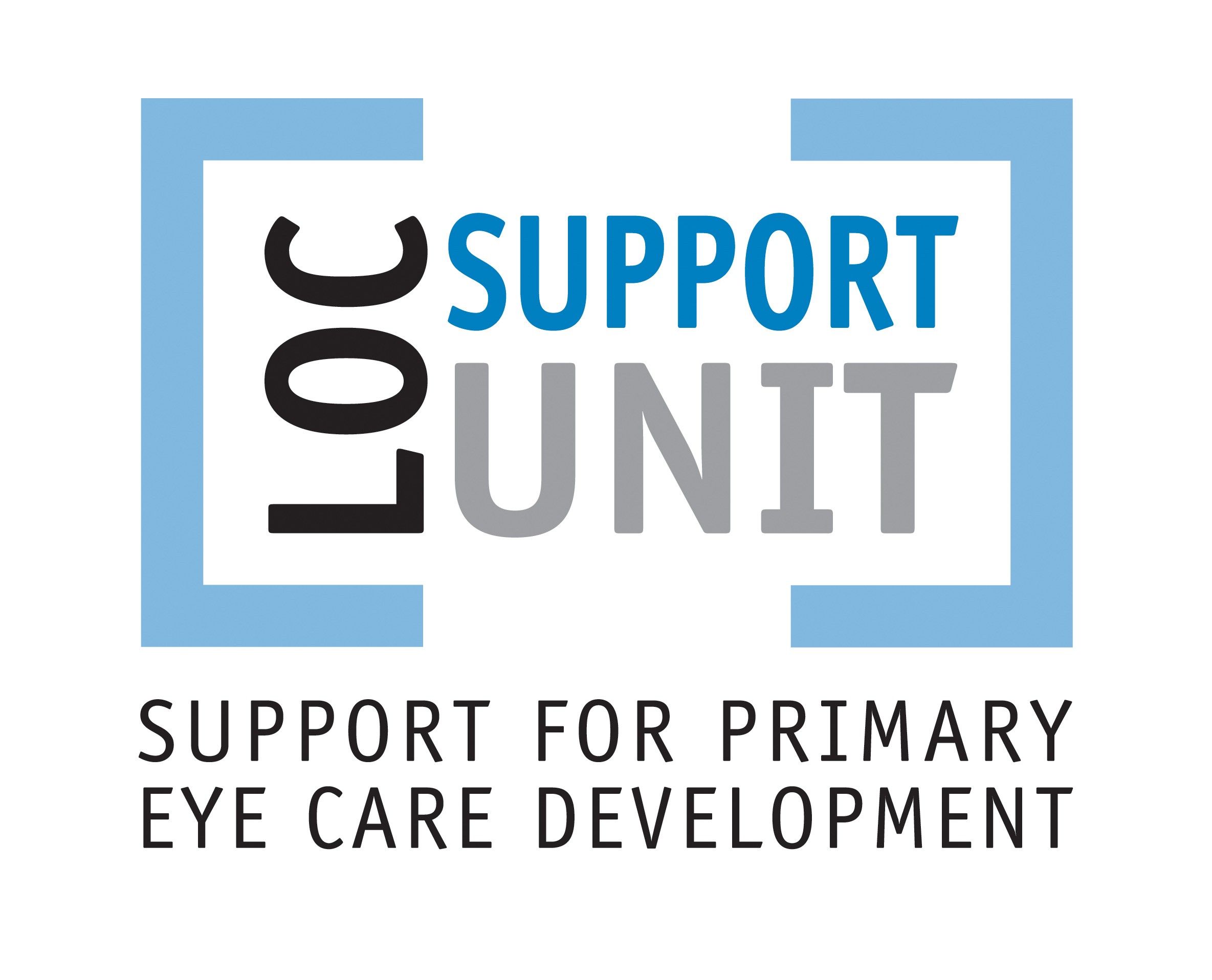 Contributors
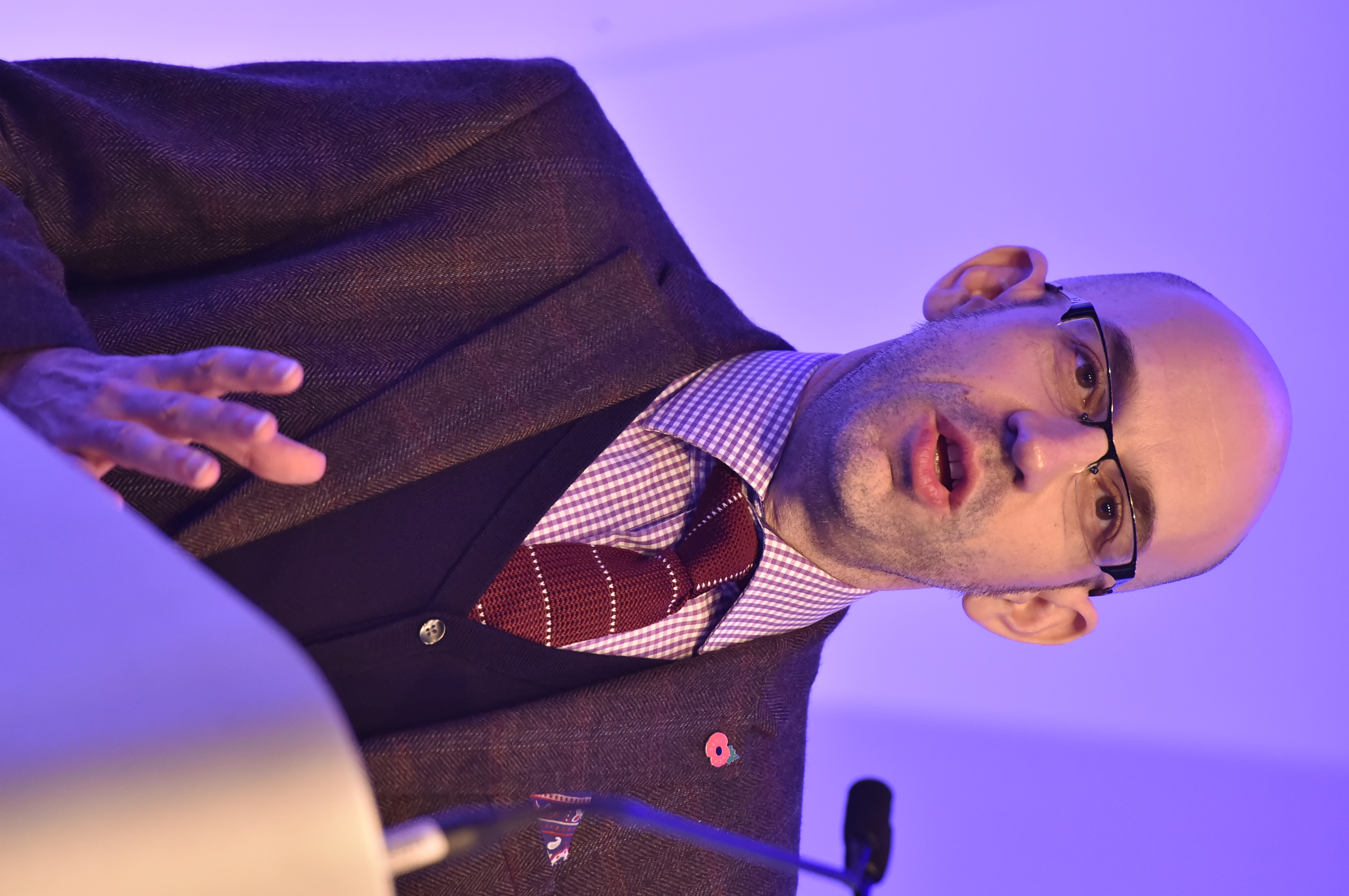 Richard Whittington is Chief Operating Officer of LOCSU
He is an experienced CCG Director and Acute Trust Director with extensive commissioning and service redesign experience 
He led the initial commissioning of primary care ophthalmic service across a range of South East London PCTs and CCGs
Richard has worked in and across all healthcare and care sectors and has a particular expertise in service change, organisational change and commissioning service delivery
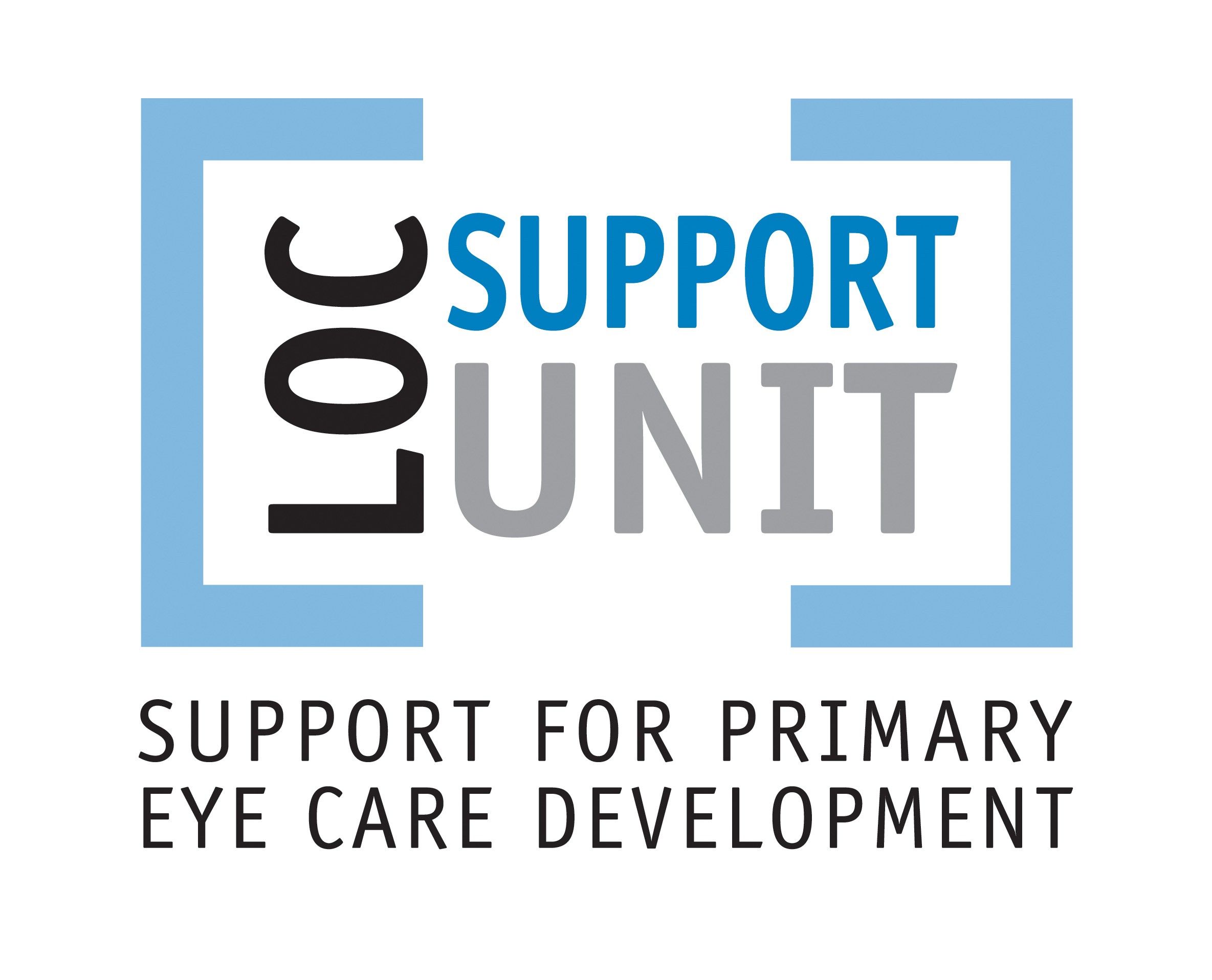 Videos
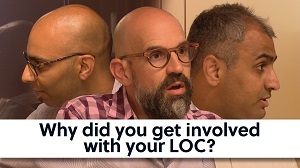 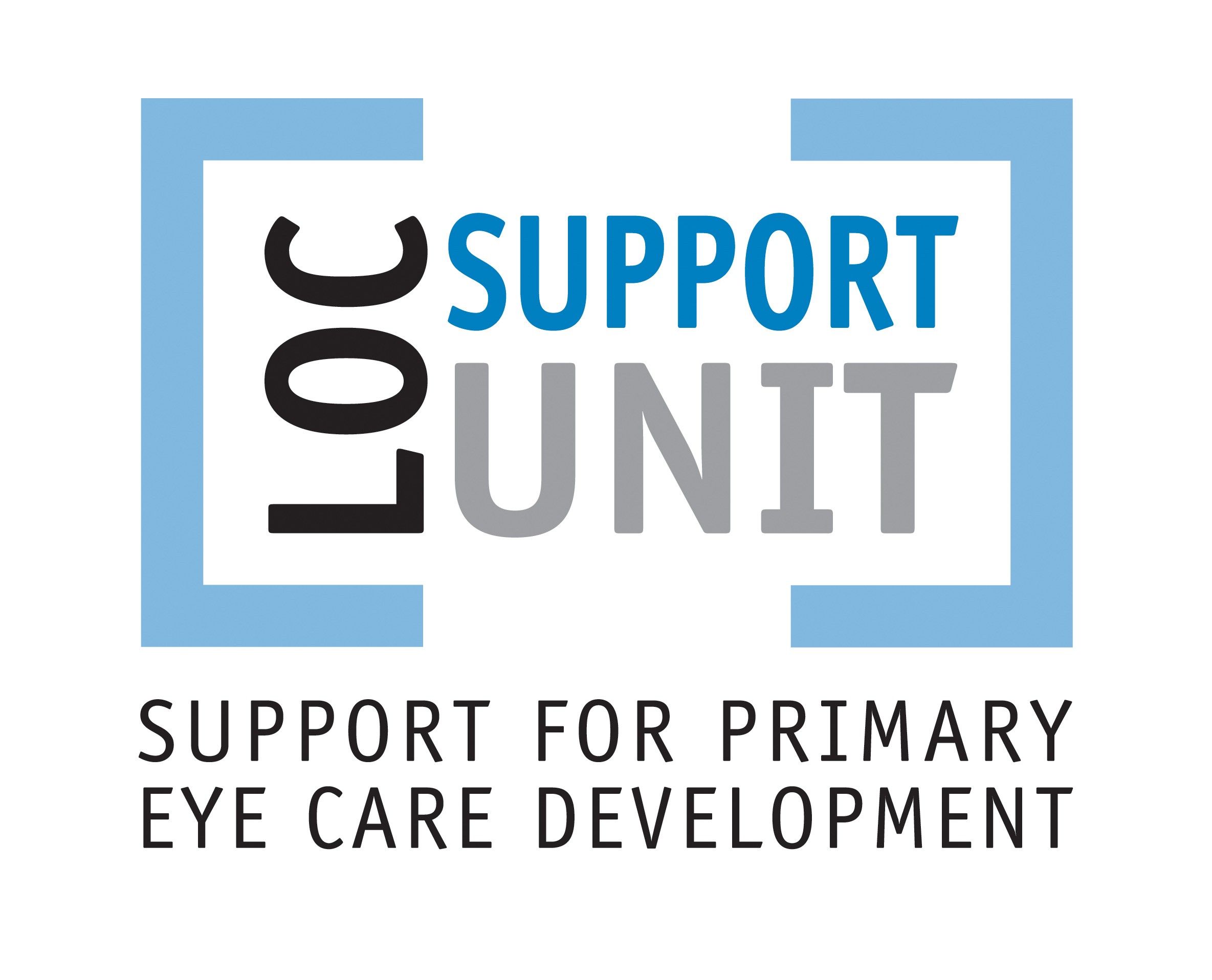 Questions & Answer session
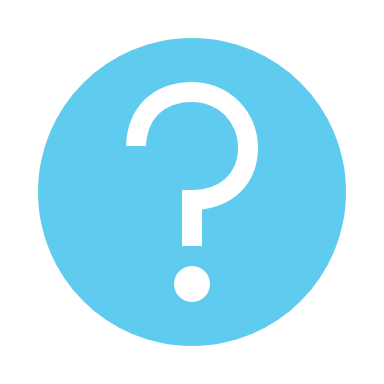 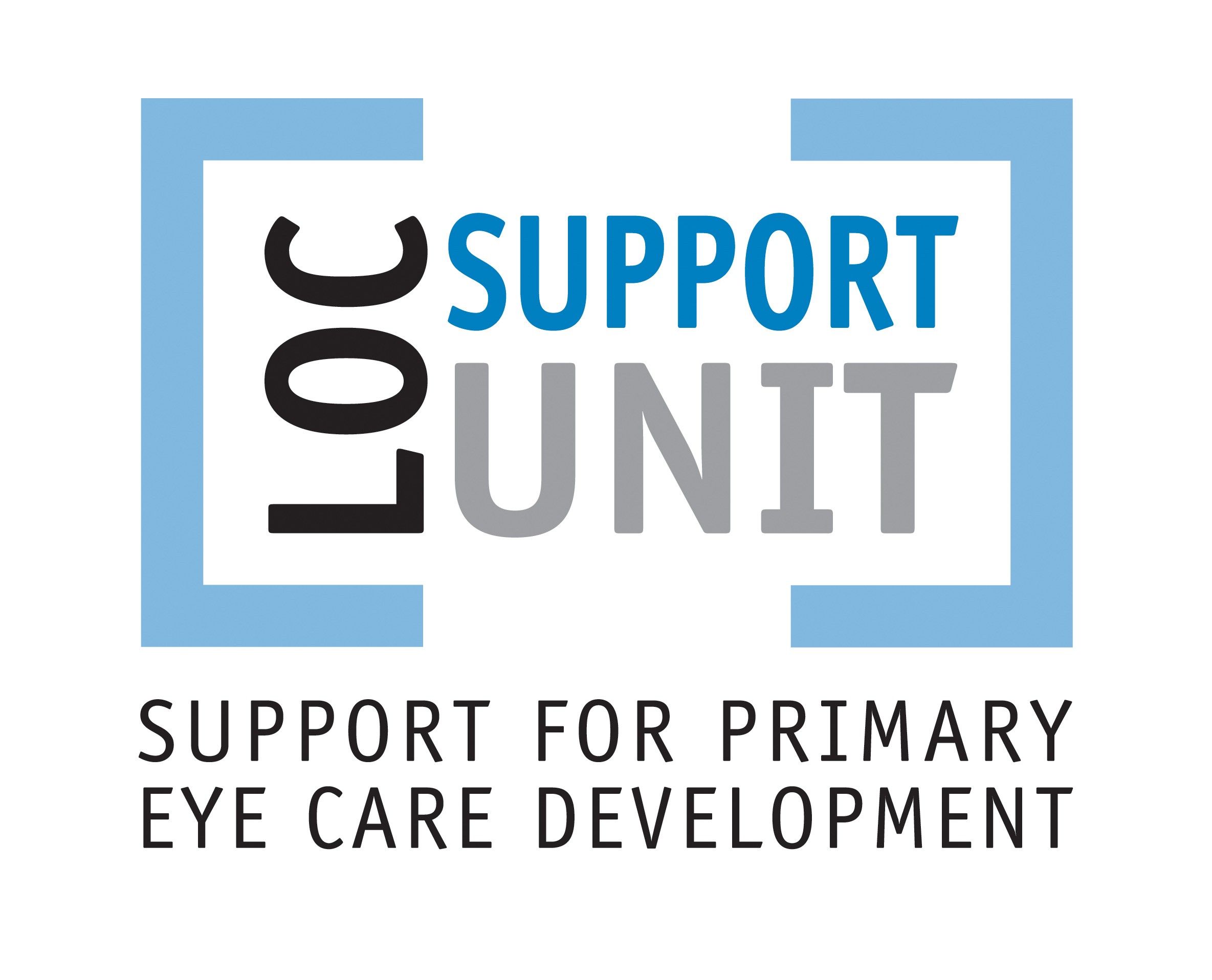 Contact
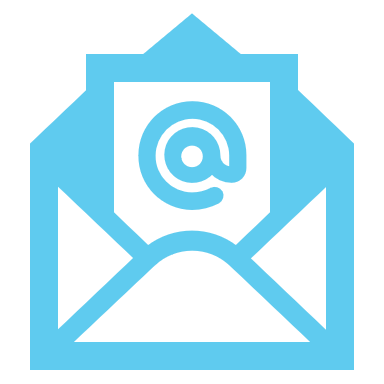 LOC Contact email and website
www.locsu.co.uk
info@locsu.co.uk
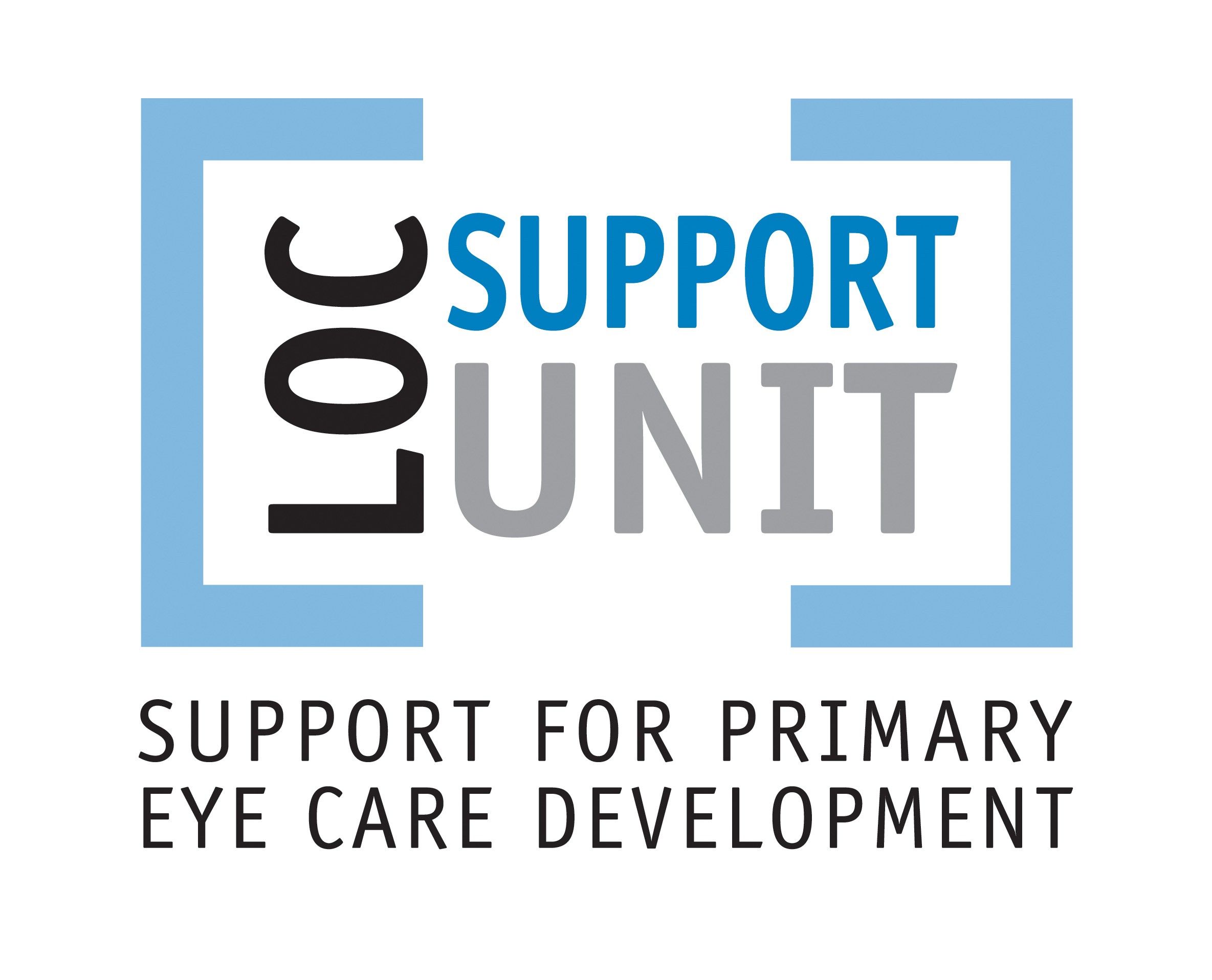